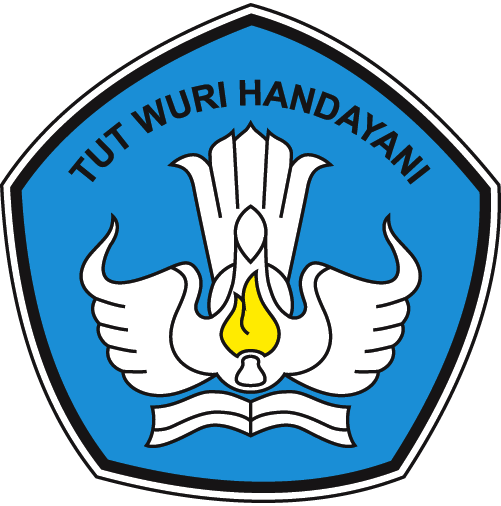 DOKUMEN I, II, DAN III KTSP
Disampaikan Oleh :
TIM NARASUMBER NASIONAL

KEMENTERIAN PENDIDIKAN DAN KEBUDAYAAN
DIREKTORAT JENDERAL PENDIDIKAN DASAR DAN MENENGAH
DIREKTORAT PEMBINAAN PKLK
2017
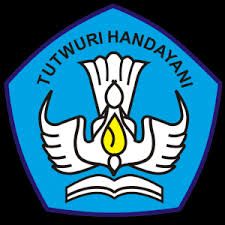 DOKUMEN/BUKU I
DESKRIPSI MATERI
Kurikulum Tingkat Satuan Pendidikan yang selanjutnya
    disingkat KTSP adalah kurikulum operasional yang 
    disusun oleh dan dilaksanakan di masing-masing satuan 
    pendidikan
IMPLEMENTASI KURIKLUM 2013
yYANG
PERMENDIKBUD 
NO 40/2014, 157/2014
PERDIRJEN 10/D/KR/2017
TTG KUR 2013 PK
UU. NO.20/2003
PP NO. 19/2005 PP NO.32/2013, PP.13/2015
PEMENDIKBUD NO 38/2014,  8/2016
KURIKULUM
2013
PERMENDIKBUD NO 54/2013, 64/2014, 65/2013, DAN 66/2013 DIGANTI PERMENDIKBUD 20, 21, 22, DAN 23 TAHUN 2016
PERMENDKBUD NO 61/2014, 62/2014, 63/2014, 64/2014, 68/2014, 79/204, 103/2014, 104/2014, 105/2014, 111/2014,
 159/2014, 160/2014, 53/2015
PERMENDIKBUD NO  57/2014, 58/2014, 59/2014, 60/2014
PERMENDIKBUD 24 TH. 2016
APA ITU KTSP?
KTSP adalah kurikulum operasional yang disusun oleh dan dilaksanakan di masing-masing satuan pendidikan. Pengembangan KTSP jenjang pendidikan dasar dan menengah mengacu pada Standar Nasional Pendidikan, Kerangka Dasar dan Struktur Kurikulum, dan pedoman implementasi Kurikulum. KTSP dikembangkan oleh satuan pendidikan dengan melibatkan komite sekolah/madrasah, dan kemudian disahkan oleh kepala dinas pendidikan atau kantor kementerian agama provinsi dan kabupaten/kota sesuai dengan kewenangannya.
DESKRIPSI MATERI
KTSP SDLB, SMPLB, dan SMALB dikembangkan, ditetapkan, dan dilaksanakan oleh setiap satuan pendidikan/SLB
Pengembangan KTSP mengacu  pada Standar Nasional Pendidikan (SNP) dan  Kurikulum 2013 Pendidikan Khusus.
KOMPONEN KTSP 
Komponen KTSP meliputi tiga dokumen yaitu:

Dokumen 1 yang Disebut  Buku I KTSP  berisi sekurang- 
  kurangnya visi, misi, tujuan, muatan, pengaturan beban 
  belajar,  dan kalender pendidikan
Dokumen 2 yang disebut Buku II   KTSP  yang berisi 
  Silabus
Dokumen 3  yang disebut Buku III  KTSP berisi RPP yang
  disusun sesuai potensi, minat, dan  kemampuan peserta 
  didik di lingkungan  belajar
KOMPONEN KTSP 
Komponen KTSP meliputi tiga dokumen yaitu:

Dokumen 1 yang Disebut  Buku I KTSP  berisi sekurang- 
  kurangnya visi, misi, tujuan, muatan, pengaturan beban 
  belajar,  dan kalender pendidikan
Dokumen 2 yang disebut Buku II   KTSP  yang berisi 
  Silabus
Dokumen 3  yang disebut Buku III  KTSP berisi RPP yang
  disusun sesuai potensi, minat, dan  kemampuan peserta 
  didik di lingkungan  belajar
KOMPONEN KTSP 
Komponen KTSP meliputi tiga dokumen yaitu:
Komponen KTSP meliputi 3 dokumen. Dokumen 1 yang disebut dengan Buku I KTSP berisi sekurang-kurangnya visi, misi, tujuan, muatan, pengaturan beban belajar, dan kalender pendidikan. Dokumen 2 yang disebut dengan Buku II KTSP berisi silabus dan dokumen 3 yang disebut dengan Buku III KTSP berisi rencana pelaksanaan pembelajaran yang disusun sesuai potensi, minat, bakat, dan kemampuan peserta didik di lingkungan belajar. 
Penyusunan Buku I KTSP menjadi tanggung jawab kepala sekolah/madrasah, sedangkan penyusunan Buku III KTSP menjadi tanggung jawab masing-masing tenaga pendidik/guru. 
Buku II KTSP sudah disusun oleh Pemerintah.?????????
Buku II KTSP sudah disusun oleh Pemerintah.?????????
Buku II KTSP Kurikulum 2013 Pendidikan Khusaus 
hanya dibuatkan modelnya oleh Pemerintah.

Buku II KTSP SDLB/SMPLB/SMALB disusun oleh Guru/Pendidik berdasarkan hasil asesmen.

Guru menganalisis KI-KD, menyusun instrumen asesmen, melaksanakan asesmen, dan menganalisis hasil asesmen.
Guru menyusun silabus berdasarkan hasil asesmen
MENGANALISIS KI-KD
MEMAHAMI KARAKTERISTIK
PDBK
KALENDER PENDIDIKAN
MENGHITUNG MINGGU EFEKTIF/HARI EFEKTIF
COVER/JUDUL
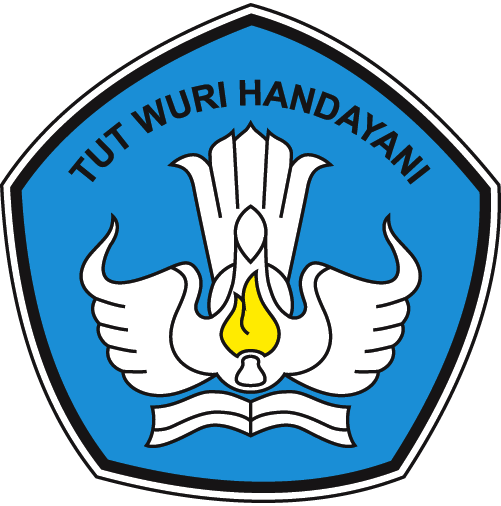 PERSETUJUAN, PENGESAHAN, KATA PENGANTAR
DAFTAR ISI, DAN GLOSARIUM
BUKU I
KURIKULUM SMALB SLB NEGERI ..................
TAHUN AJARAN 2017-2018
BAB I PENDAHULUAN
RASIONAL, DASAR HUKUM, TUJUAN, MEKANISME, DAN PIHAK YANG TERLIBAT
(DOKUMEN I KTSP)
BAB II VISI, MISI, DAN TUJUAN SATUAN PENDIDIKAN
BAB III MUATAN KURIKULER, PENGATURAN BEBAN BELAJAR, KKM, PENILAIAN HASIL BELAJAR OLEH PENDIDIK DAN SATUAN PENDIDIKAN, KENAIKAN KELAS DAN KELULUSAN, DAN KALENDER PENDIDIKAN
PEMERINTAH DAERAH PROVINSI ........ 
SEKOLAH LUAR BIASA NEGERI.......................
JL. ..........................................
2017
BAB IV PENUTUP
LAMPIRAN-LAMPIRAN
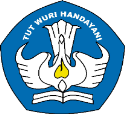 DIREKTORAT PEMBINAAN PENDIDIKAN KHUSUS DAN LAYANAN KHUSUS
SISTEMATIKA DOKUMEN I KTSP
Cover/Judul
Lembar Persetujuan
Lembar Pengesahan
Kata Pengantar
Daftar Isi
Glosarium
BAB I PENDAHULUAN
Rasional
Dasar Hukum
Tujuan
Mekanisme
Pihak yang Terlibat
BAB II VISI, MISI, DAN TUJUAN SATUAN PENDIDIKAN
Visi
Misi
Tujuan Satuan Pendidikan
BAB III MUATAN KURIKULER, PENGATURAN BEBAN BELAJAR, KKM, PENILAIAN HASIL BELAJAR OLEH PENDIDIK DAN SATUAN PENDIDIKAN, KENAIKAN KELAS DAN KELULUSAN, KALENDER PENDIDIKAN 
Muatan Kurikuler
Struktur Kurikulum
Kelompok Mata Pelajaran
Muatan Lokal
Bimbingan dan Konseling
Ekstrakurikuler
Gerakan Literasi Sekolah (GLS)
Pengatan Pendidikan Karakter (PPK)
Kompetensi/Skill Abad 21 Critical Thinking,  Creative, Comunicative, 
     Colaboratition(4Cs)/(4K) Komunikasi, Kreatifitas dan Inovasi, dan 
      Kolaborasi (4K)
9.   High Order Thinking  (HOT)
B. Pengaturan Beban Belajar
C. Kriteria Ketuntasan Minimal (KKM)
D. Penilaian Hasil Belajar oleh Pendidik dan Satuan Pendidikan
Kenaikan Kelas dan Kelulusan
Kalender Pendidikan


BAB IV PENUTUP

LAMPIRAN
PENJELASAN SISTEMATIKA DOKUMEN I KTSP
BAB I PENDAHULUAN
CONTOH : DASAR HUKUM
Undang-Undang Republik Indonesia Nomor 20 Tahun 2003 tentang Sistem Pendidikan Nasional
Peraturan Pemerintah Nomor 19 Tahun 2005 tentang Standar Nasional Pendidikan sebagaimana telah diubah beberapa kali  terakhir dengan Peraturan Pemerintah Nomor 13 Tahun 2015 tentang Perubahan Kedua Atas Peraturan Pemerintah Nomor 19 Tahun 2005 tentang Standar Nasional Pendidikan;
Peraturan Menteri Pendidikan Nasional Nomor 19 Tahun 2007 tentang Standar Pengelolaan Satuan Pendidikan Dasar dan Menengah;
Peraturan Menteri Pendidikan dan Kebudayaan Nomor 61 Tahun 2014 tentang Kurikulum Tingkat Satuan Pendidikan;
Peraturan Menteri Pendidikan Dan Kebudayaan Republik Indonesia Nomor 62 Tahun 2014 Tentang Kegiatan Ekstrakurikuler Pada Pendidikan Dasar dan Pendidikan Menengah;
Peraturan Menteri Pendidikan dan Kebudayaan Nomor 63 Tahum 2014 tentang Pendidikan Kepramukaan sebagai Kegiatan Ekstrakurikuler Wajib pada Pendidikan Dasar dan Menengah;
Peraturan Menteri Pendidikan dan Kebudayaan Nomor 79 Tahum 2014 tentang Muatan Lokal Kurikulum 2013
7. Peraturan Menteri Pendidikan dan Kebudayaan Nomor 111 Tahun 2014 tentang 
    Bimbingan dan Konseling pada Pendidikan Dasar dan Menengah;
8. Peraturan Menteri Pendidikan dan Kebudayaan Nomor 23 Tahun 2015 tentang 
    Penumbuhan Budi Pekerti;
9. Peraturan Menteri Pendidikan dan Kebudayaan Nomor 53 Tahun 2015 tentang 
    Penilaian Hasil Belajar oleh Pendidik dan Satuan Pendidikan;
10.Peraturan Menteri Pendidikan dan Kebudayaan Nomor 20 Tahun 2016 tentang
    Standar Kompetensi Lulusan Pendidikan Dasar dan Menengah
11.Peraturan Menteri Pendidikan dan Kebudayaan Nomor 21 Tahun 2016 
    tentang Standar Isi Pendidikan Dasar dan Menengah
12.Peraturan Menteri Pendidikan dan Kebudayaan Nomor 23 Tahun 2016 
    tentang Standar Penilaian Pendidikan;
13.Peraturan Menteri Pendidikan dan Kebudayaan Nomor 3 tahun 2017 tentang 
    Penilaian Hasil Belajar oleh Pemerintah dan Penilaian Hasil Belajar oleh Satuan 
    Pendidikan.
14. Peraturan Direktorat Jenderal Pendidikan Dasar dan Menengah Nomor 
      10/D/KR/2017 tentang Struktur Kurikulum, Kompetensi Inti-Kompetensi Dasar, dan 
      Pedoman Implementasi Kurikulum 2013 Pendidikan Khusus. 
15. Peraturan Daerah Provinsi tentang Penyelenggaraan Pendidikan;
16. Peraturan Gubernur tentang Muatan Lokal .
CONTOH : TUJUAN
Tujuan penyusunan Dokumen I KTSP untuk menjadi acuan bagi:
Guru dalam menyusun RPP, melaksanakan kegiatan pembelajaran, dan menilai/mengevaluasi pembelajaran secara optimal di sekolah;
Satuan Pendidikan dan Pengembangan Kegiatan Pembelajaran yang relevan sehingga dapat dilaksanakan pada tingkat satuan pendidkan  SMALB  (Tunanetra, Tunanetra, Tunagrahita, Tunadaksa, dan Autis)
Dinas Pendidikan Provinsi .............. .dalam melakukan koordinasi dan supervisi penyusunan dan pengelolaan kurikulum di setiap satuan pendidikan/SLB di Provinsi ........................
D. Mekanisme	 1. Pengembangan KTSP
Pengembangan KTSP merupakan bagian dari kegiatan perencanaan satuan pendidikan. Kegiatan ini dapat berbentuk rapat kerja satuan pendidikan dan/atau kelompok satuan pendidikan yang diselenggarakan sebelum tahun ajaran baru. Tahap kegiatan pengembangan KTSP secara garis besar meliputi: (1) penyusunan draf berdasarkan analisis konteks; (2) reviu, revisi, dan finalisasi; serta (3) pengesahan oleh pejabat yang berwenang. Langkah yang lebih rinci dari masing-masing kegiatan diatur dan diselenggarakan oleh tim pengembang kurikulum satuan pendidikan. Dinas pendidikan provinsi sesuai dengan kewenangannya berkewajiban melakukan koordinasi dan supervisi
a.  Acuan Konseptual
    1) Peningkatan iman, takwa, dan akhlak mulia;
    2) Toleransi dan kerukunan umat beragama;
    3) Persatuan nasional dan nilai-nilai kebangsaan;
    4) Peningkatan potensi, kecerdasan, bakat, dan minat sesuai 
        dengan tingkat perkembangan dan kemampuan peserta
        didik;
    5) Kesetaraan warga negara memperoleh pendidikan 
        bermutu;
6) kebutuhan kompetensi masa depan;
7) tuntutan dunia kerja;
8) perkembangan ilmu pengetahuan, teknologi, dan seni;
9) keragaman potensi dan karakteristik daerah serta lingkungan
10)tuntutan pembangunan daerah dan nasional;
11)dinamika perkembangan global; 
12) kondisi sosial budaya masyarakat setempat, dan
13)karakteristik satuan pendidikan.
b. 	Prinsip pengembangan
1) berpusat pada potensi, perkembangan, kebutuhan, dan
    kepentingan peserta didik dan lingkungannya pada 
    masa kini dan yang akan datang;
2) belajar sepanjang hayat; dan
3) menyeluruh dan berkesinambungan.
c.   Prosedur Operasional
1) Analisis
    a) analisis ketentuan peraturan perundang-undangan mengenai Kurikulum;
    b) analisis kebutuhan peserta didik, satuan pendidikan, dan lingkungan; dan
    c) analisis ketersediaan sumber daya pendidikan.
2) Penyusunan
    a) perumusan visi, misi, dan tujuan satuan pendidikan;
    b) pengorganisasian muatan kurikuler satuan pendidikan; 
    c) pengaturan beban belajar peserta didik dan beban kerja pendidik tingkat kelas; 
    d) penyusunan kalender pendidikan satuan pendidikan;
    e) penyusunan silabus muatan atau mata pelajaran muatan lokal; dan 
    f) penyusunan rencana pelaksanaan pembelajaran setiap muatan pembelajaran.
3) Penetapan
    Penetapan KTSP dilakukan kepala sekolah berdasarkan hasil rapat dewan 
    guru/pendidik satuan pendidikan dengan melibatkan komite sekolah.
4) Pengesahan
    Pengesahan dilakukan oleh Pemerintah Daerah sesuai dengan kewenangannya
2. Pelaksanaan
Pelaksanaan KTSP merupakan tanggung jawab bersama seluruh unsur satuan pendidikan yakni kepala sekolah, guru/pendidik, dan tenaga kependidikan (tenaga administrasi sekolah, tenaga perpustakaan sekolah, tenaga laboratorium sekolah, terapis, dan tenaga layanan khusus lainnya.
3. Daya Dukung
Pengembangan dan pelaksanaan KTSP merupakan kewenangan dan tanggung jawab penuh dari satuan pendidikan. Oleh karena itu untuk dapat mengembangkan dan melaksanakan KTSP diperlukan kebijakan satuan pendidikan yang ditetapkan dalam rapat satuan pendidikan dengan melibatkan komite sekolah/madrasah baik langsung maupun tidak langsung.

Pengembangan dan pelaksanaan KTSP merupakan proses perwujudan kurikulum yang sesungguhnya. Oleh karena itu tenaga pendidik merupakan unsur yang mutlak diperlukan dalam kuantitas dan kualitas yang memadai. Selain itu tenaga kependidikan pada masing-masing satuan pendidikan sangat diperlukan untuk mendukung pelaksanaan KTSP. 

Pengembangan dan pelaksanaan KTSP memerlukan dukungan berupa ketersediaan sarana dan prasarana satuan pendidikan. Yang termasuk sarana satuan pendidikan adalah segala kebutuhan fisik, sosial, dan kultural yang diperlukan untuk mewujudkan proses pendidikan pada satuan pendidikan. Selain itu unsur prasarana seperti lahan, gedung/bangunan, prasarana olahraga dan prasarana kesenian, serta prasarana lainnya sangat diperlukan sebagai unsur penunjang yang memberikan kemudahan pelaksanaan KTSP.
a.  Kebijakan Satuan Pendidikan
b.  Ketersediaan Tenaga Pendidik dan Tenaga Kependidikan
c.    Ketersediaan Sarana dan Prasarana Satuan Pendidikan
E. Pihak yang Terlibat
Pihak-pihak yang terlibat dalam pengembangan KTSP antara lain
Tim pengembang kurikulum satuan pendidikan terdiri atas: guru/pendidik, konselor (kecuali SD/SDLB/MI), dan kepala sekolah sebagai ketua merangkap anggota. Dalam kegiatan pengembangan KTSP, tim pengembang kurikulum satuan pendidikan dapat mengikutsertakan komite sekolah, nara sumber, dan pihak lain yang terkait. 
Dinas pendidikan provinsi sesuai dengan kewenangannya melakukan koordinasi dan supervisi.
BAB II VISI, MISI, DAN TUJUAN SATUAN PENDIDIKAN
Contoh Visi

Mewujudkan Sumber Daya Manusia yang Berakhlak Mulia dan Mampu Memenuhi Kebutuhan Kerja Pasar Global
B. Misi

Membentuk siswa shaleh, alim dan mujahi  melalui pendidikan akhlaq mulia, pengamalan nilai-nilai luhur Pancasila dan penguasaan dasar-dasar ilmu pengetahuan serta penanaman semangat pembaharuan.
Menciptakan suasana yang kondusif untuk mengembangkan potensi siswa melalui penekanan pada penguasaan kompetensi bidang ilmu pengetahuan dan teknologi.
3. Meningkatkan penguasaan Bahasa Inggris sebagai alat komunikasi.
    Meningkatkan frekuensi dan  kualitas kegiatan siswa yang lebih 
    menekankan pada pengembangan ilmu pengetahuan dan 
    teknologi serta keimanan dan ketakwaan yang menunjang
4. Menumbuhkembangkan nilai-nilai ketuhanan dan nilai-nilai 
    kehidupan yang bersifat universal dan mengintegrasikannya dalam 
    kehidupan sehari-hari.
5. Menerapkan manajemen partisipatif dengan melibatkan seluruh 
    warga sekolah.
BAB III MUATAN KURIKULER, PENGATURAN BEBAN BELAJAR, KKM, PENILAIAN HASIL BELAJAR OLEH PENDIDIK DAN SATUAN PENDIDIKAN, KENAIKAN KELAS DAN KELULUSAN, KALENDER PENDIDIKAN
STRUKTUR KURIKULUM SDLB
STRUKTUR KURIKULUM SMPLB
STRUKTUR KURIKULUM SMALB
KALENDER PENDIDIKAN
Minggu efektif belajar reguler setiap tahun (Kelas I-V, VIIVIII, X-XI) Minimal 36 Minggu
Minggu efektif semester ganjil tahun terakhir setiap satuan pendidikan (Kelas VI, IX, dan XII)  Minimal l18minggu
Minggu efektif semester genap tahun terakhir setiap satuan pendidikan (Kelas VI, IX, dan XII) Minimal 14 minggu
Jeda tengah semester. Maksimal 2 minggu
Jeda antarsemester. Maksimal 2 minggu
Libur akhir tahun ajaran Maksimal 3 minggu
7. Hari libur keagamaan maksimal 4 minggu
8. Hari libur umum/ nasional  2 minggu
9. Hari Libur Khusus maksimal 1 minggu
10.Kegiatan Khusus Satuan Pendidikan 3 minggu


Menyusun Kalender Satuan Pendidikan/Sekolah
BAB IV PENUTUP
CONTOH 2 : TUJUAN
Tujuan penyusunan Dokumen I KTSP untuk menjadi acuan bagi:
Guru dalam menyusun RPP, melaksanakan kegiatan pembelajaran, dan menilai/mengevaluasi pembelajaran secara optimal di sekolah;
Satuan Pendidikan dan Pengembangan Kegiatan Pembelajaran yang relevan sehingga dapat dilaksanakan pada tingkat satuan pendidkan  SMALB  (Tunanetra, Tunanetra, Tunagrahita, Tunadaksa, dan Autis)
Dinas Pendidikan Provinsi .............. .dalam melakukan koordinasi dan supervisi penyusunan dan pengelolaan kurikulum di setiap satuan pendidikan/SLB di Provinsi ........................
CONTOH KRITERIA KETUNTASAN MINIMAL (KKM)

Kriteria Ketuntasan Minimal yang selanjutnya disebut KKM adalah kriteria ketuntasan belajar yang ditentukan oleh satuan pendidikan yang mengacu pada standar kompetensi lulusan.
KKM ditetapkan oleh satuan pendidikan dengan mempertimbangkan: 
    a. karakteristik peserta didik
    b. karakteristik mata pelajaran, dan 
    c. kondisi satuan pendidikan.
Peserta didik yang belum mencapai KKM harus mengikuti pembelajaran remidial.
Rentangan nilai KKM 0-100 (contoh 70, 65, 75, 80, dst.)

Contoh nilai KKM pada Dokumen I KTSP  SMALB sebagai berikut :
KRITERIA KETUNTASAN MINIMAL
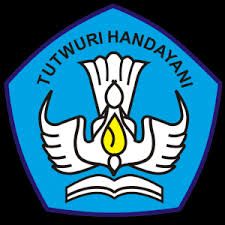 DOKUMEN/BUKU II
STRUKTUR KURIKULUM SDLB
STRUKTUR KURIKULUM SMPLB
STRUKTUR KURIKULUM SMALB
MATA PELAJARAN YANG TIDAK DITEMATIKAN
*) Tunagrahita dan Autis
MATA PELAJARAN YANG DITEMATIKAN
IDENTIFIKASI, ASESMEN DAN LAYANAN PEMBELAJARAN ABK
IDENTIFIKASI
SEMUA ANAK
ASESMEN
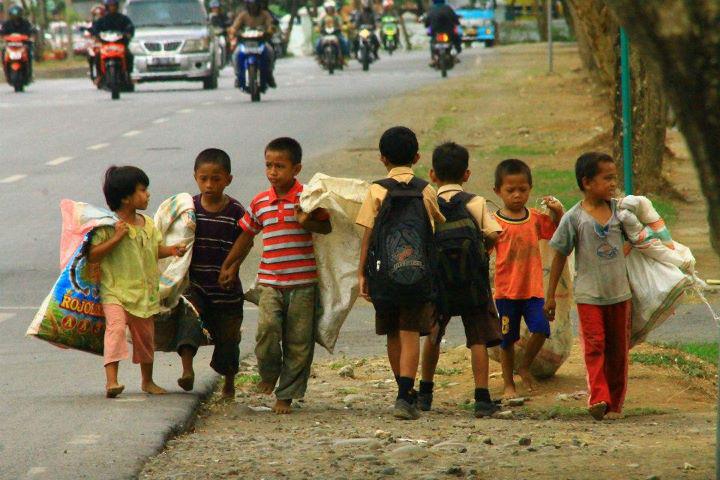 PERENCANAN PEMBELAJARAN
PELAKSANAAN PEMBELAJARAN
Proses menemukan dan mengenali anak yang diindikasikan memerlukan pendidikan khusus
PENILAIAN DAN EVALUASI PEMBELAJARAN
LAPORAN HASIL BELAJAR
Suatu usaha yang bertujuan mengumpulkan berbagai informasi tentang perkembangan 
anak, baik perkembangan dalam berbagai tugas perkembangan maupun perkembangan 
dibidang akademik.
PENYUSUNAN INSTRUMEN ASESMEN
INSTRUMEN ASESMEN PERKEMBANGAN
INSTRUMEN ASESMEN AKADEMIK
INSTRUMEN ASESMEN AKADEMIKMATA PELAJARAN ILMU PENGETAHUAN SOSIAL
Nama 				: Annisa Amalia Abdurahman
Tempat Tgl.Lahir		: ...................
Jenis Kekhususan		: A/B/C/D/Autis*)
Satuan Pendidikan	: SMALB
Kelas				: XII
Tanggal Asesmen		: Juli 2017
TAHAPAN ASESMEN
PEMBAHASAN HASIL ASESMEN
Nama 				: …………………………………
Jenis Kelamin			: …………………………………
Tanggal Lahir/ umur	: ....………………………………
Alamat				: ..………………………………
Tanggal Asesmen		:.…………………………………
*) diisi sesuai kebutuhan (misal aspek koginitf, aspek akademik, aspek sosial, aspek emosi, aspek sensorik, aspek motorik, aspek kemandirian, aspek perilaku adaptif, dll)
						...................., 2016
	Kepala SLB				Guru

	-------------------------				 ------------------------
PEMETAAN HAMBATAN & POTENSI
Nama 				: …………………………………
Jenis Kelamin			: …………………………………
Tanggal Lahir/ umur	: ....………………………………
Alamat				: ..………………………………
Tanggal Asesmen		:.…………………………………
*) diisi sesuai kebutuhan (misal aspek koginitf, aspek akademik, aspek sosial, aspek emosi, aspek sensorik, aspek motorik, aspek kemandirian, aspek perilaku adaptif, dll)
											................................., 2017
	Kepala SLB							Guru

	------------------------						-------------------------------
ANALISIS SKALA PRIORITAS
Nama 					: …………………………………......
Jenis Kelamin			: ………………………………….....
Tanggal Lahir/ umur	: ....………………………………....
Alamat					: ..………………………………......
*) Mengambil sesuai kurikulum Progsus masing-masing
..............................,   2017
Kepala  Sekolah, 					Guru

__________________				___________________
ANALISIS SKALA PRIORITAS
Nama 					: …………………………………
Jenis Kelamin			: …………………………………
Tanggal Lahir/ umur		: ....………………………………
Alamat					: ..………………………………
*) Mengambil sesuai kurikulum Progsus masing-masing
..............................,   2017
Kepala Sekolah, 						Guru

_________________________			____________________
MENYUSUN RENCANA PEMBELAJARAN
SILABUS TEMATIK DAN MAPEL
Nomor
Mata Pelajaran
Kompetensi Dasar
Materi Pokok
Pembelajaran
Penilaian
Alokasi Waktu
Sumber Belajar
(Permendikbud No. 22/2016)
SEKOLAH DAPAT MENGEMBANGKAN SILABUS SESUAI DENGAN KARAKTERISTIK PDBK
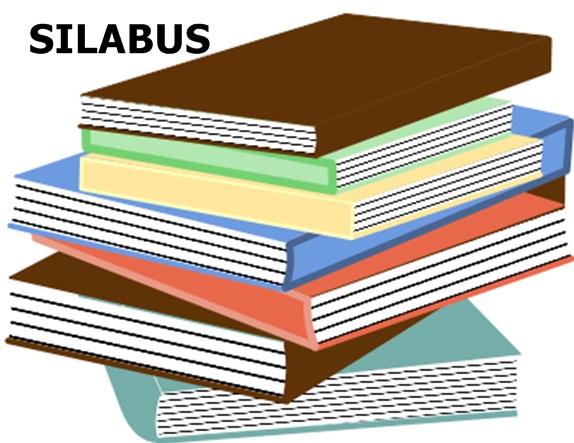 FORMAT SILABUS
Permendikbud No. 22/2016
Model Format
Sekolah                                                 : ...............................................................................................................................
Satuan Pendidikan                             : ...............................................................................................................................
Tema/ Sub Tema                                : ..................................................................................……………………………......
Kelas/Semester                                  : ...............................................................................................................................
Tahun Ajaran                                       : ...............................................................................................................................
KI-1 ...................................................................................................................................
KI-2 ...................................................................................................................................
KI-3 ...................................................................................................................................
KI-4:  .................................................................................................................................
FORMAT SILABUS
Model Tambahan Indikator
Sekolah                                                 : ...............................................................................................................................
Satuan Pendidikan                             : ...............................................................................................................................
Tema/ Sub Tema                                : ..................................................................................……………………………......
Kelas/Semester                                  : ...............................................................................................................................
Tahun Ajaran                                       : ...............................................................................................................................
KI-1 ...................................................................................................................................
KI-2 ...................................................................................................................................
KI-3 ...................................................................................................................................
KI-4:  .................................................................................................................................
FORMAT SILABUS
Model Puskurbuk
Sekolah                                                 : ...............................................................................................................................
Satuan Pendidikan                             : ...............................................................................................................................
Tema/ Sub Tema                                : ..................................................................................……………………………......
Kelas/Semester                                  : ...............................................................................................................................
Tahun Ajaran                                       : ...............................................................................................................................
KI-1 ...................................................................................................................................
KI-2 ...................................................................................................................................
KI-3 ...................................................................................................................................
KI-4:  .................................................................................................................................
PROGRAM TAHUNAN
Program Tahunan Tematik
Program Tahunan Mata Pelajaran
Program Tahunan Program Kebutuhan Khusus
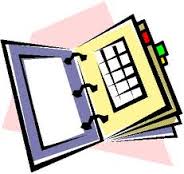 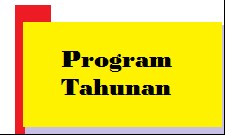 PROGRAM TAHUNAN TEMATIK
Nama  Sekolah			: …………………………………
Satuan Pendidikan		: …………………………………
Kelas				: ..………………………………
Tahun Ajaran			: 2017/2018
..............................,   2017
Kepala SD/SLB					Guru Kelas,


_______________________			________________________
NIP. 							NIP.
PROGRAM TAHUNAN MATA PELAJARAN
Nama  Sekolah		: …………………………………...........................................
Mata Pelajaran		: ...............................................................................
Satuan Pendidikan		: …………………………………...........................................
Kelas			: ..………………………………............................................
Tahun Ajaran		: 2016/2017
..............................,   2017
Kepala SD/SMP/SLB				Guru Mata Pelajaran


_______________________			________________________
NIP. 							NIP.
PROGRAM TAHUNAN PROGRAM KEBUTUHAN KHUSUS
Nama PDBK		: …………………………………
Jenis Kelamin		: …………………………………
Tanggal Lahir/ umur	: ....………………………………
Alamat			: ..………………………………
Tanggal Asesmen		:.…………………………………
..............................,   2017
Kepala SLB 					Guru Kelas,


_______________________		________________________
NIP. 						NIP.
PROGRAM SEMESTER
Program Semester Tematik
Program Semester Mata Pelajaran
Program Semester Program Kebutuhan Khusus
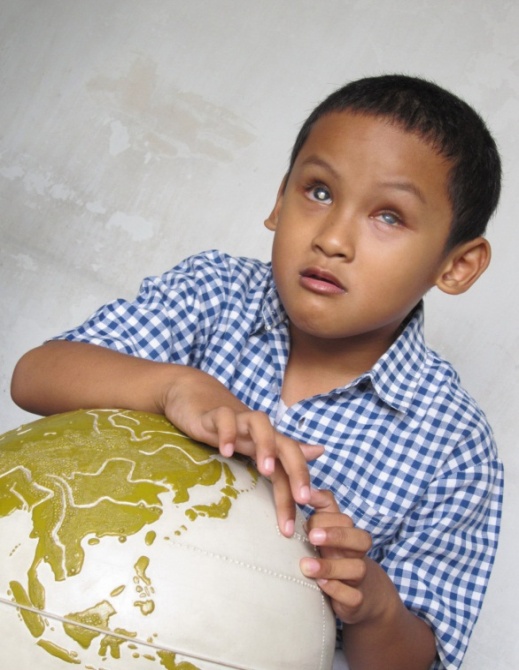 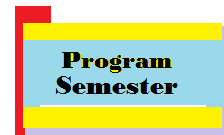 PROGRAM SEMESTER TEMATIK
Nama Sekolah			: ...........................................................................
Satuan Pendidikan		: ………………………………….......................................
Kelas					: ..........................................................................
Semester				: ...........................................................................
Tahun Ajaran 			: ...........................................................................
..............................,   2017
Kepala SD/SLB 					Guru Kelas,

_______________________			________________________
NIP. 							NIP.
PROGRAM SEMESTER MATA PELAJARAN
Nama Sekolah			: ...........................................................................
Mata Pelajaran			: ...........................................................................
Satuan Pendidikan		: ………………………………….......................................
Kelas					: ..........................................................................
Semester				: ...........................................................................
Tahun Ajaran 			: ...........................................................................
PROGRAM SEMESTER PROGRAM KEBUTUHAN KHUSUS
Nama 			: …………………………………........................................
Jenis Kelamin		: …………………………………........................................
Tanggal Lahir/Umur	: ....……………………………….......................................
Kelas			: .............................................................................
Semester			: .............................................................................
Tahun Ajaran 		: .............................................................................
Pengembangan		: .............................................................................
..............................,   2017
Kepala SLB 						Guru Kelas,
_______________________			________________________
NIP. 							NIP.
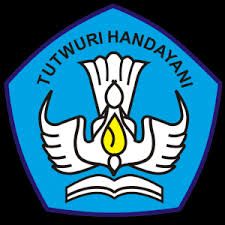 DOKUMEN/BUKU III
RPP DAN RPPKKh
Program RPP Tematik
Program RPP Mata Pelajaran
Program Rencana Pelaksanaan Program Kebutuhan Khusus (RPPKKh)
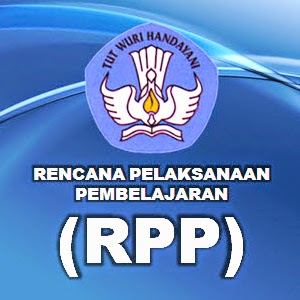 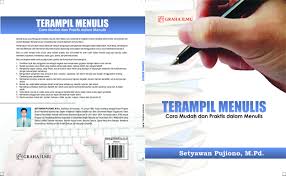 PDBK HOMOGEN
SISTEMATIKA RPP TEMATIK
Nama Sekolah	: 	…………………………………………….
Satuan Pendidikan: 	…………………………………………….
Tema/Sub Tema	:	…………………………………………….
Pembelajaran ke-	:	…………………………………………….
Kelas/Semester	: 	…………………………………………….
Alokasi Waktu		: 	…………………………………………….
A.	Kompetensi Dasar	: 	…………………………………………….
B.	Tujuan Pembelajaran	:  .........……………………………………
C.	Indikator Pencapaian Kompetensi : ......................................................
D.	Materi Pembelajaran	..............……………………………………
E.	Metode dan dan Model Pembelajaran : ................................................
F.	Kegiatan Pembelajaran	: ...............................................................
G.	Media, Alat, Bahan,   :	.................................................................
     	   dan Sumber Belajar  :	................................................................
H.	Penilaian Hasill Belajar dan Tindak Lanjut : ..........................................

Kepala SD/SLB				Guru Kelas,
PDBK HETOROGEN
SISTEMATIKA RPP TEMATIK
Nama Peserta Didik       :
Nama Sekolah	: 	…………………………………………….
Satuan Pendidikan	: 	…………………………………………….
Tema/Sub Tema	:	…………………………………………….
Pembelajaran ke-	:	…………………………………………….
Kelas/Semester	: 	…………………………………………….
Alokasi Waktu		: 	…………………………………………….
Kondisi Awal		:              ............................... (atau dilampiran)
A.	Kompetensi Dasar		: ………………………………………........
B.	Tujuan Pembelajaran	:  .........……………………………………..
C.	Indikator Pencapaian Kompetensi : ......................................................
D.	Materi Pembelajaran	:..............……………………………………
E.	Metode dan dan Model Pembelajaran : ................................................
F.	Kegiatan Pembelajaran	: ...............................................................
G.	Media, Alat, Bahan,   :	.................................................................
     	   dan Sumber Belajar  :	................................................................
H.	Penilaian Hasill Belajar dan Tindak Lanjut : ..........................................

Kepala SD/SLB				Guru Kelas,
SEBAGIAN BESAR HOMOGIN ADA YANG HETOROGEN
SISTEMATIKA RPP TEMATIK
Nama Sekolah	: 	…………………………………………….
Satuan Pendidikan	: 	…………………………………………….
Tema/Sub Tema	:	…………………………………………….
Pembelajaran ke-	:	…………………………………………….
Kelas/Semester	: 	…………………………………………….
Alokasi Waktu	: 	…………………………………………….
A.	Kompetensi Dasar		: ………………………………………........
B.	Tujuan Pembelajaran	:  .........……………………………………..
C.	Indikator Pencapaian Kompetensi*) : ......................................................
D.	Materi Pembelajaran	:..............……………………………………
E.	Metode dan dan Model Pembelajaran : ................................................
F.	Kegiatan Pembelajaran	: ...............................................................
G.	Media, Alat, Bahan,   :	.................................................................
     	   dan Sumber Belajar  :	................................................................
H.	Penilaian Hasill Belajar dan Tindak Lanjut*) : .......................................

Kepala SD/SLB				Guru Kelas,
*)  Ada penandaan di indikator dan penilaian utnuk PDBK yang hetorogin
PDBK HOMOGEN
SISTEMATIKA RPP MATA PELAJARAN
Nama Sekolah	: 	…………………………………………….
Satuan Pendidikan	: 	…………………………………………….
Mata Pelajaran	:	…………………………………………….
Kelas/Semester	: 	…………………………………………….
Alokasi Waktu	: 	…………………………………………….
A,	   Kompetensi Dasar	: 	…………………………………………….........
B.	  Tujuan Pembelajaran	: 	……………………………………….................
C.	Indikator Pencapaian Kompetensi: ..................................................................
D.	Materi Pembelajaran	:	……………………………………………..........
Metode/ dan Model	:  	.......................................................................
         Pembelajaran
F.	Kegiatan Pembelajaran:	.....................................................................
G.	Media, Alat, Bahan,    :		...................................................................
         dan Sumber Belajar  :		...................................................................
H.	Penilaian Hasil	: 	……………………………………………. 
	Belajar dan Tindk lanjut	.................................................................

Kepala SD/SMP/SLB				Guru Mata Pelajaran
PDBK HETOROGEN
SISTEMATIKA RPP MATA PELAJARAN
Nama Peserta Didik	: 	..................................................................
Nama Sekolah	: 	……………………………………………....
Satuan Pendidikan	: 	…………………………………………….....
Mata Pelajaran	:	…………………………………………….....
Kelas/Semester	: 	…………………………………………….....
Alokasi Waktu		: 	…………………………………………….....
Kondisi Awal		: 	......................................(atau dilampiran)
A,	   Kompetensi Dasar	: 	…………………………………………….........
B.	  Tujuan Pembelajaran	: 	……………………………………….................
C.	Indikator Pencapaian Kompetensi: ..................................................................
D.	Materi Pembelajaran	:	……………………………………………..........
Metode/ dan Model	:  	.....................................................................
        Pembelajaran
F.	Kegiatan Pembelajaran:	.....................................................................
G.	Media, Alat, Bahan,    :		...................................................................
         dan Sumber Belajar  :		...................................................................
H.	Penilaian Hasil	: 	……………………………………………. 
	Belajar dan Tindk lanjut	.................................................................

Kepala SD/SMP/SLB				Guru Mata Pelajaran
SEBAGIAN BESAR HOMOGIN ADA YANG HETOROGEN
SISTEMATIKA RPP MATA PELAJARAN
Nama Sekolah	: 	…………………………………………….
Satuan Pendidikan	: 	…………………………………………….
Mata Pelajaran	:	…………………………………………….
Kelas/Semester	: 	…………………………………………….
Alokasi Waktu	: 	…………………………………………….
A,	   Kompetensi Dasar	: 	…………………………………………….........
B.	  Tujuan Pembelajaran	: 	……………………………………….................
C.	Indikator Pencapaian Kompetensi*): ..................................................................
D.	Materi Pembelajaran	:	……………………………………………..........
Metode/ dan Model	:  	.....................................................................
         Pembelajaran
F.	Kegiatan Pembelajaran:	.....................................................................
G.	Media, Alat, Bahan,  	  :	...................................................................
         dan Sumber Belajar  	:	...................................................................
H.	Penilaian Hasil	: 	……………………………………………. 
	Belajar dan Tindk lanjut*)	.................................................................

Kepala SD/SMP/SLB				Guru Mata Pelajaran
*)  Ada penandaan di indikator dan penilaian utnuk PDBK yang hetorogin
RENCANA PELAKSANAAN PROGRAM KEBUTUHAN KHUSUS
Nama 		: …………………………………
Jenis Kelamin	: …………………………………
Tanggal Lahir/ umur: ....……………………………
Penilaian
         Teknik  Penilaian		: Tes Praktik
  Bentuk Instrumen	: Lembar Praktik
	
LEMBAR PENILAIAN PRAKTIK










Rubrik Penilaian
Skor  4 = jika dapat melakukan dengan benar tanpa bimbingan
Skor  3 = jika dapat melakukan dengan benar dan  sedikit bimbingan
Skor  2 = jika dapat melakukan dengan benar tetapi banyak bimbingan
Skor  1 = tidak dapat melakukan
Kondisi awal
Kompetensi
Indikator	
Tujuan	
Pendekatan, Strategi, Metode
Pendekatan	: 
Strategi	: 
Metoda	: 
Materi
Sumber dan Media/Alat
Sumber		:
Media/ Alat		: 
Pelaksanaan Program
Kegiatan awal
Kegiatan inti
Kegiatan penutup
Bandung, 
Kepala SLB 		Guru
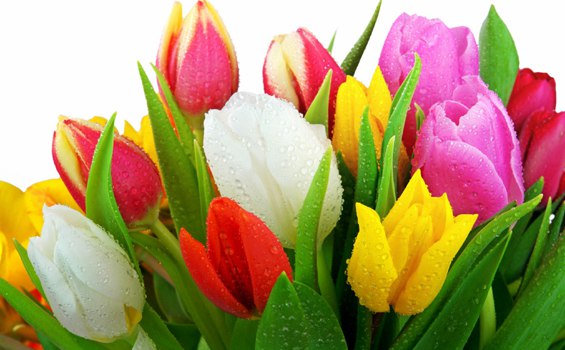 Wassalamu’alaikum Wr Wb. 


Terima Kasih.
Manajeme